Проведение субботника
30.04.2022
Список адресов и ответственные лица, для проведения субботника от администрации:
1. Проведение субботника по адресу г.Можайск от Д/С Багратион до п.им.Дзержинского (уборка тротуара)
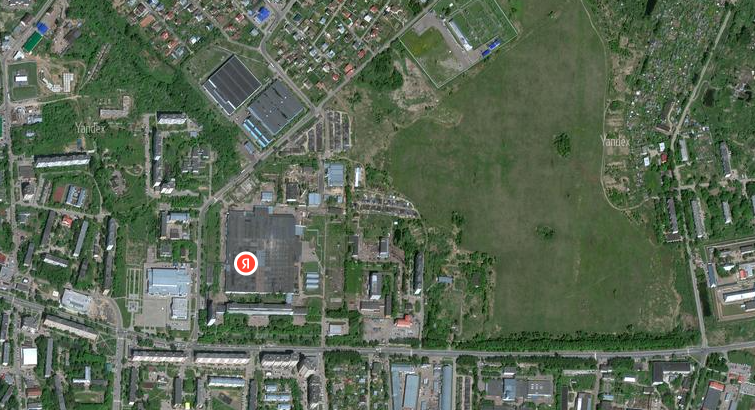 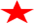 Ответственный – Азаренкова М.Г.                      Ответственный от ЕДТЦ – Хлебников Е.Г. (89261888303)
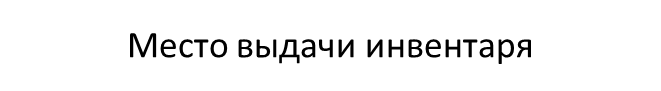 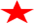 2. Проведение субботника по адресу г.Можайск, п.МИЗ, между домов 23, 27 и вдоль гаражей (уборка территории)
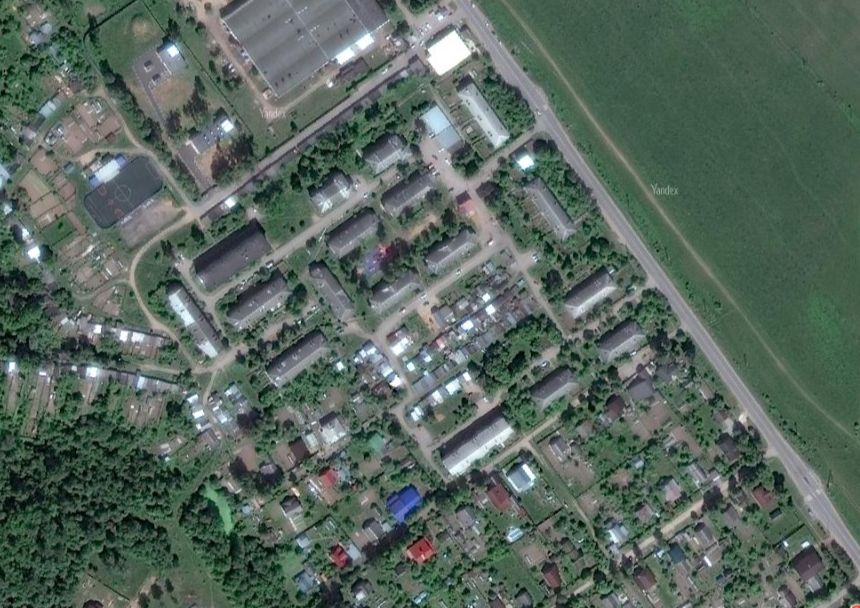 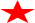 Ответственный – Писаренко Д.В.                         Ответственный от ЕДТЦ – Королева Е.А. (89160655777)
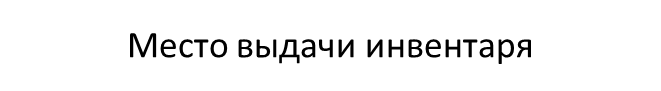 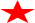 3. Проведение субботника по адресу г.Можайск, ул.Амбулаторная – парковка напротив стоматологии (уборка территории, вырубка сухостоя)
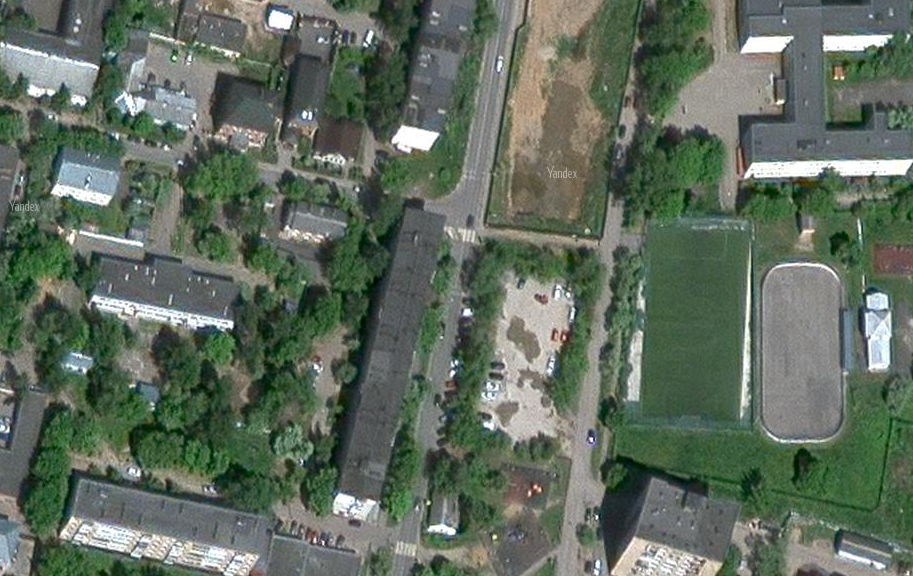 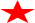 Ответственный – Иванов Д.Ю.
Ответственный от ЕДТЦ – Пофламков Д.А. (89850096027
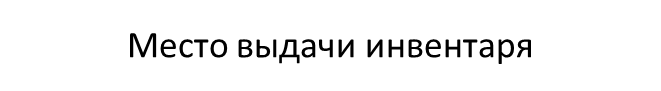 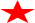 4. Проведение субботника по адресу г.Можайск ул.Молодежная, д.14  (уборка территории)
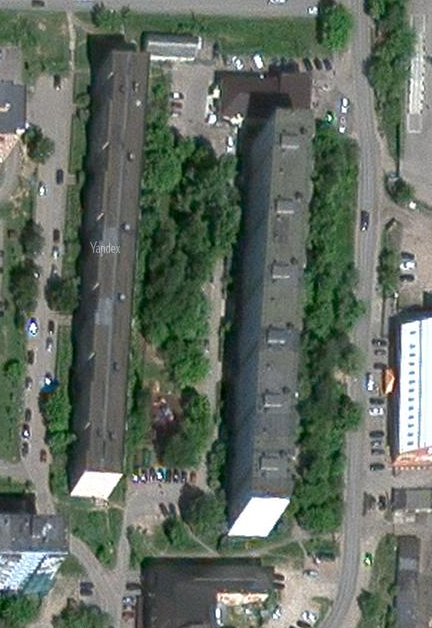 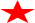 Ответственный – Богомолова О.А.
Ответственный от ЕДТЦ – Сысоев А.В. (89091535053)
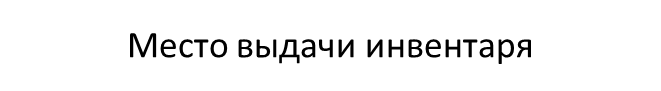 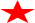 5. Проведение субботника по адресу г.Можайск, ул. Полосухина возле хоккейной коробки, ул.Мира, д.1/1 (уборка территории, вырубка сухостоя)
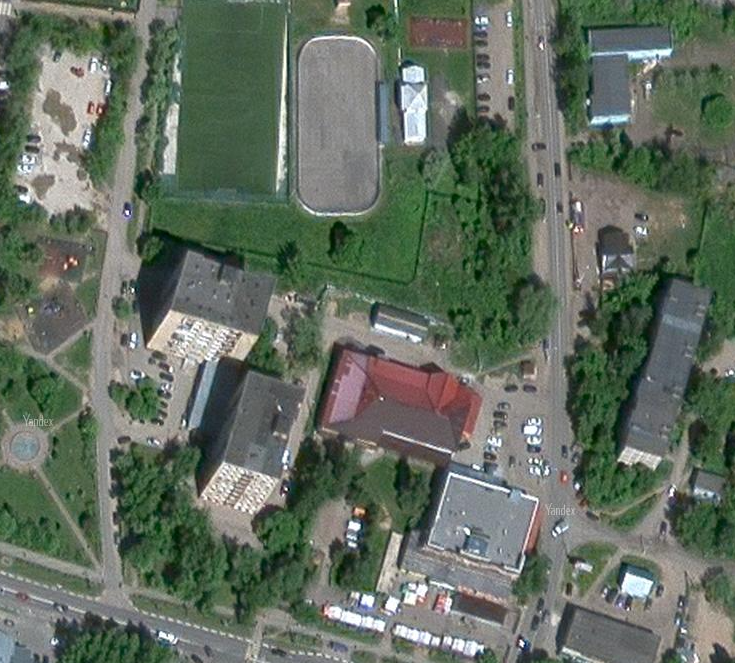 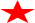 Ответственный – Кузнецов М.А.                        Ответственный от ЕДТЦ – Пофламков Д.А. (89850096027
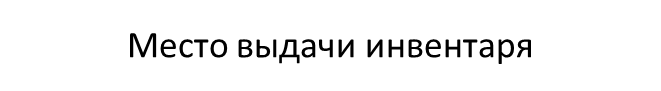 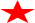 6. Проведение субботника по адресу г.Можайск – Сквер на п. Химик, заезд к КП по ул.Школьная, д.3  (уборка территории)
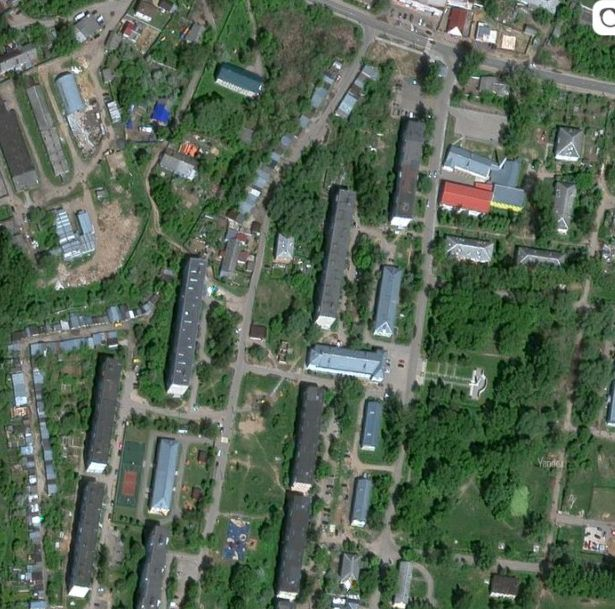 Ответственный – Василенкова Ж.Г.
Ответственный от ЕДТЦ – Елисеева Е.А. (89636722428)
Место выдачи инвентаря
7. Проведение субботника по адресу г.Можайск, ул.Каракозова от д. 50 до д.58 (уборка территории, вырубка сухостоя)
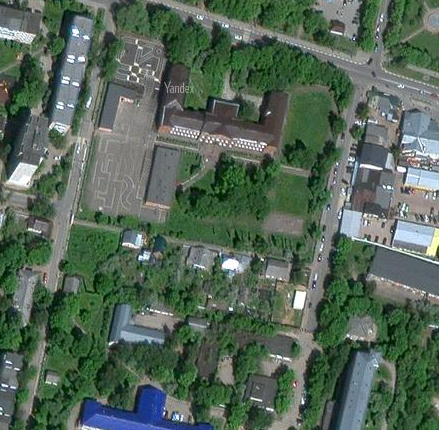 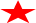 Ответственный – Капральнова Н.И.                       Ответственный от ЕДТЦ – Кузнецов А.П. (89269073551)
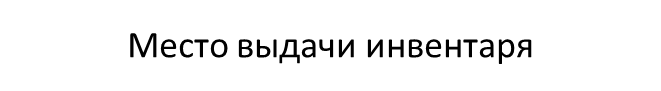 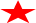 8. Проведение субботника по адресу г.Можайск, ул.Перовская сквер Полгоры (уборка территории)
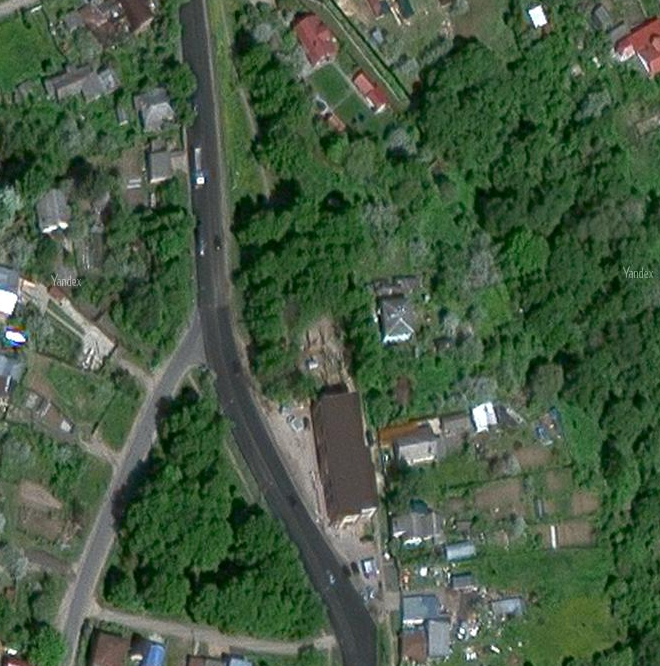 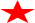 Ответственный – Тимиргалин С.Д.                    Ответственный от ЕДТЦ – Канатчиков П.В. (89165789898)
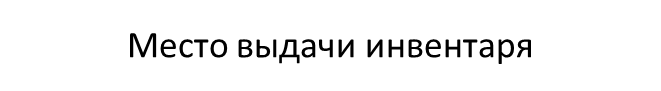 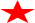 9. Проведение субботника по адресу г.Можайск, пересечение с ул.1-я Железнодорожная и ул.Коммунистическая (уборка территории, вырубка сухостоя)
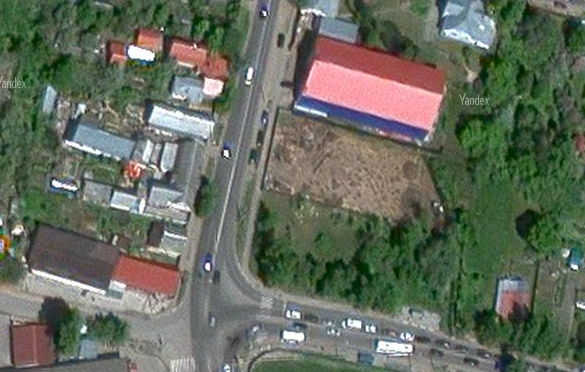 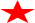 Ответственный – Сперанский А.А.                      Ответственный от ЕДТЦ – Зориков С.С. (89671449967)
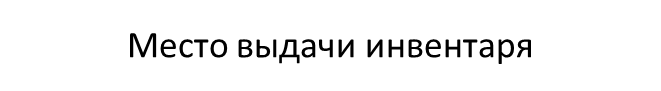 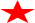 10. Проведение субботника по адресу г.Можайск, ул.Коммунистическая, д.34,36, ул.Красноармейская, д.6,8 (уборка территории, вырубка сухостоя)
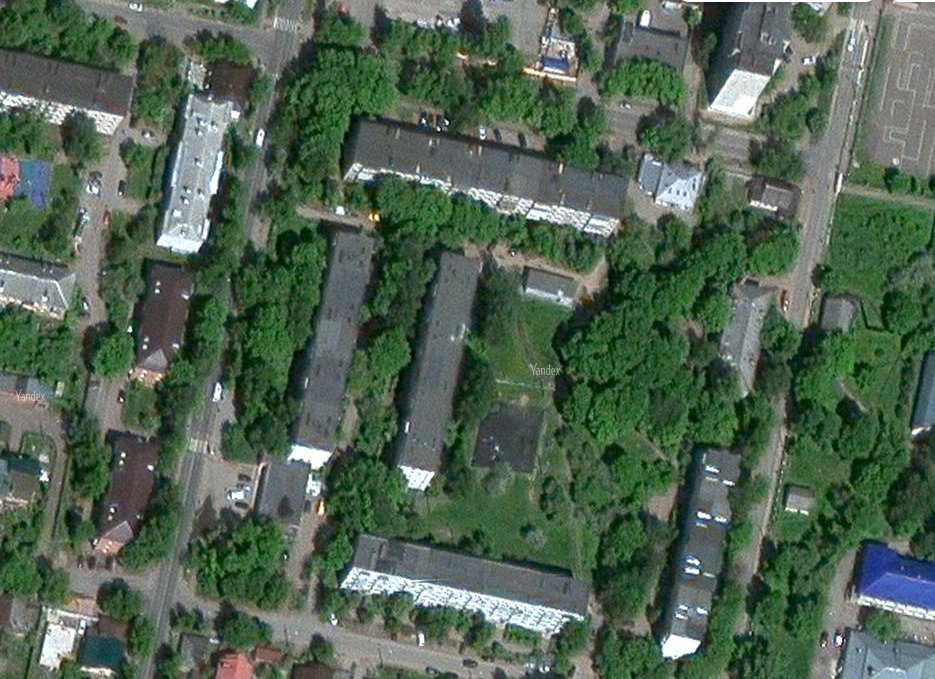 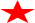 Ответственный – Огурцов К.П.
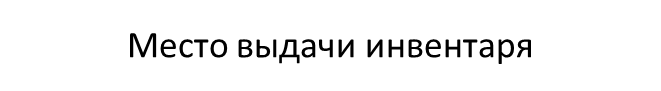 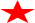 11. Проведение субботника по адресу г.Можайск,  территория за  сквером «Аллея Героев»
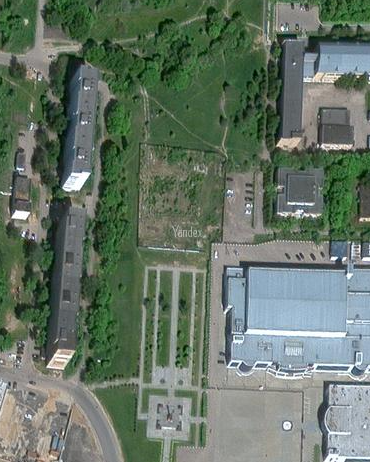 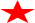 Ответственный – Филипова С.А.                          Ответственный от ЕДТЦ – Хлебников Е.Г. (89261888303)
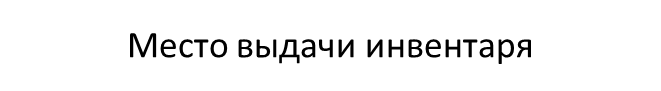 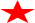